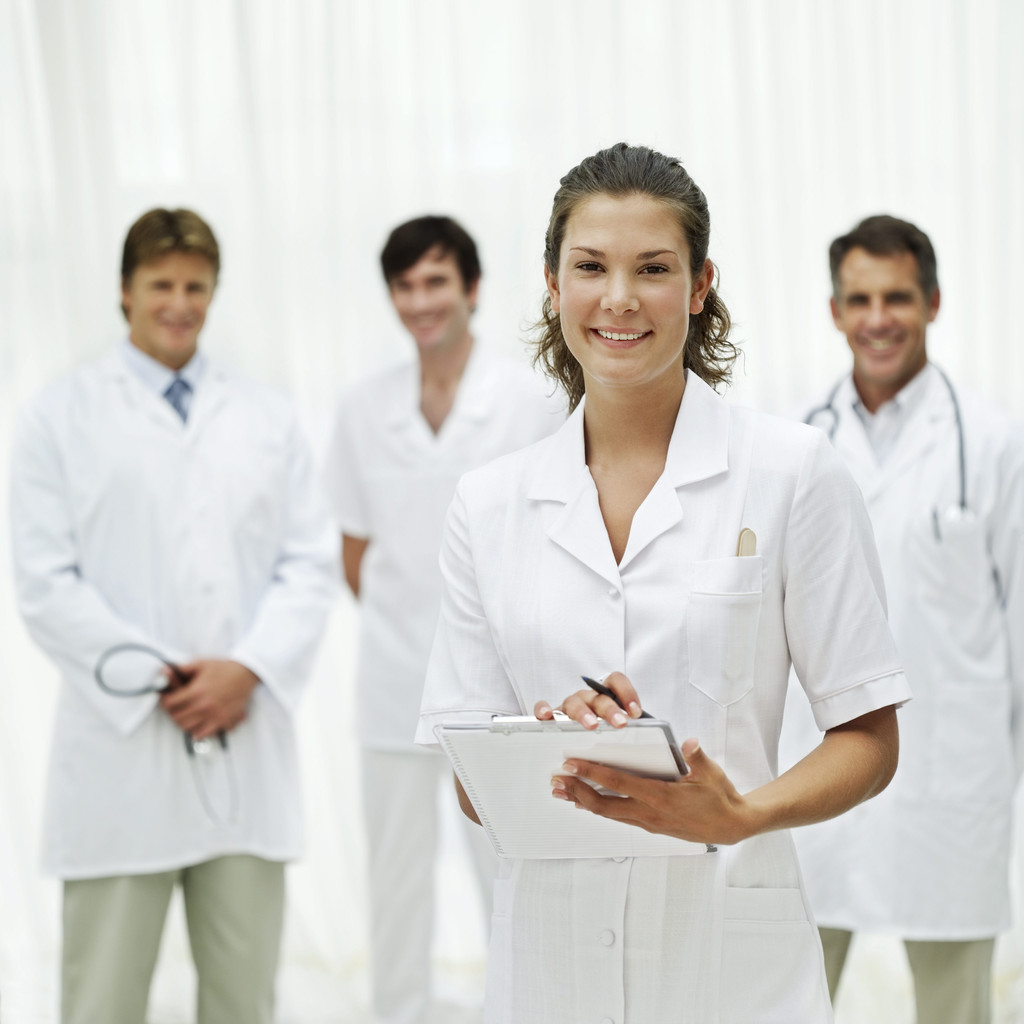 Anerkennung und Wertschätzung 
als Motivationsfaktoren
Der Umgang mit dem / der Anderen
Nahbarkeit
Vertrauen
Fehlerkultur
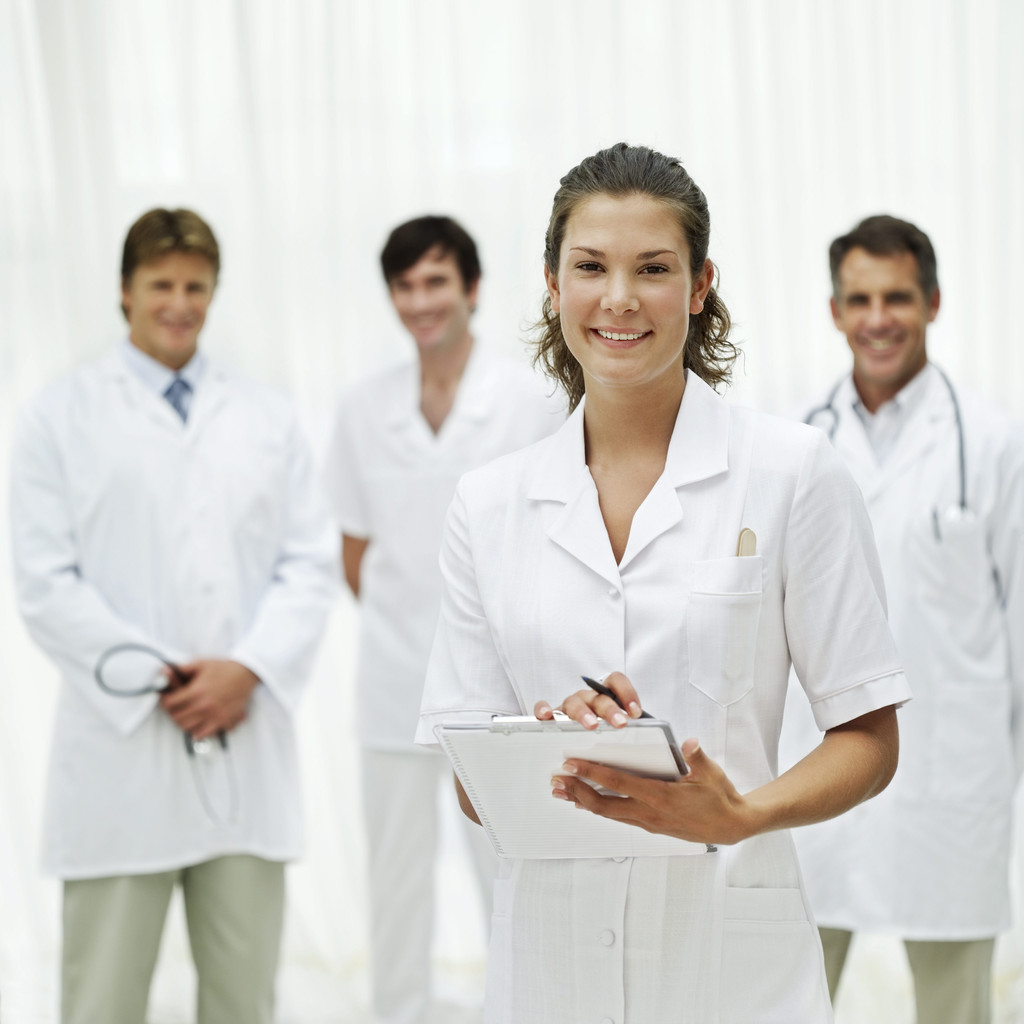 Allan Pease:
„The power is in the palm of your hands“
TEDx Talks 19.10.2013
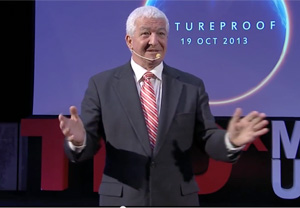 https://www.youtube.com/watch?v=ZZZ7k8cMA-4
Paul Watzlawik:
   „Man kann nicht nicht kommunizieren“
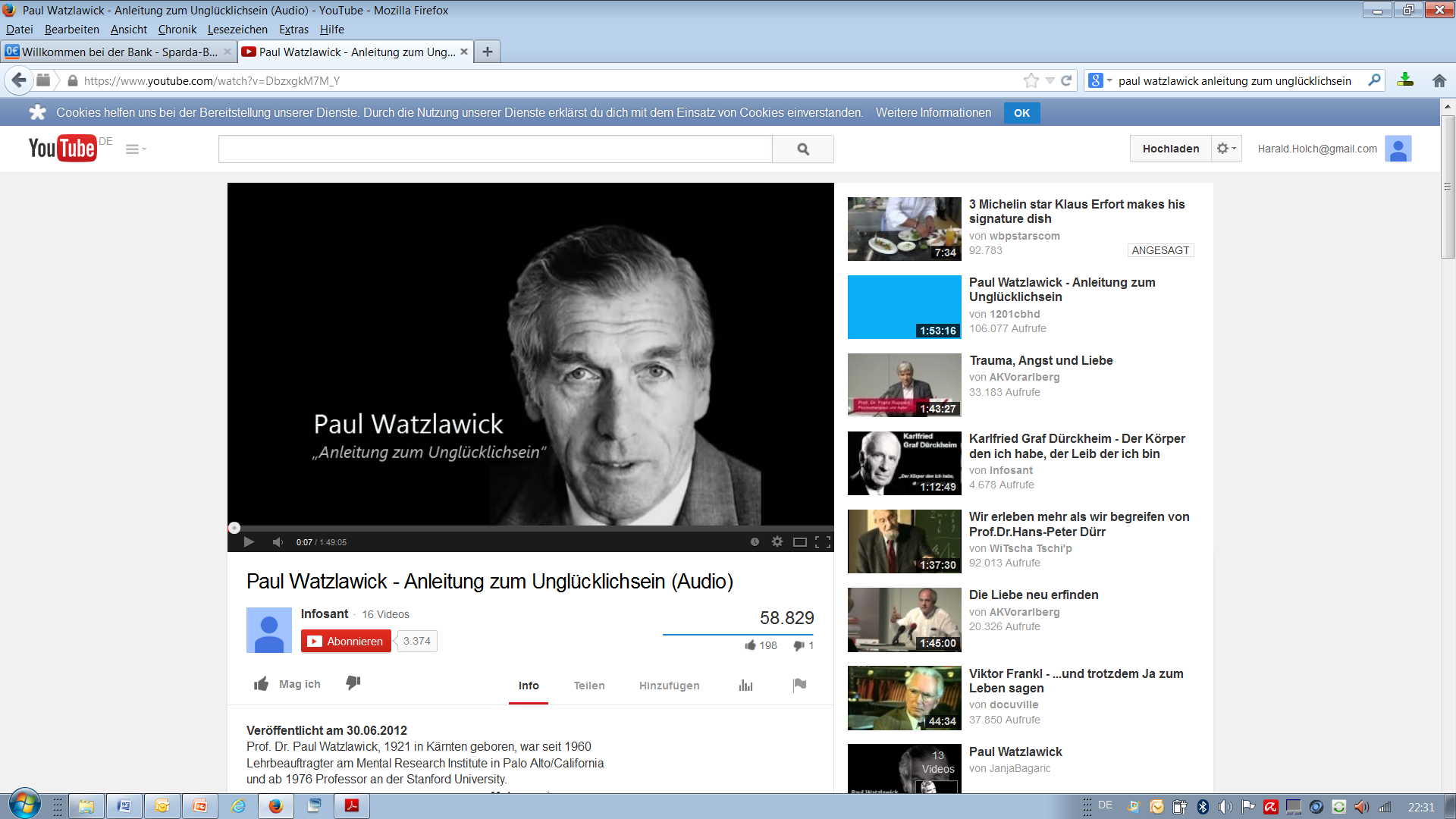 Das aktive Zuhören
Damit vermittelt man dem Zuhörenden, dass man den Ausführungen die ungeteilte Aufmerksamkeit schenkt.
Blickkontakt
Lächeln
Nicken o.ä.
Interessierte Haltung
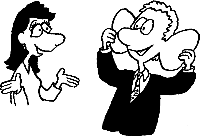 Das „richtige“ Hören   (Modell Schulz von Thun)
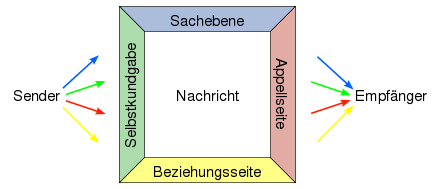 Tut etwas Außergewöhnliches miteinander
   T                  E                    A                    M
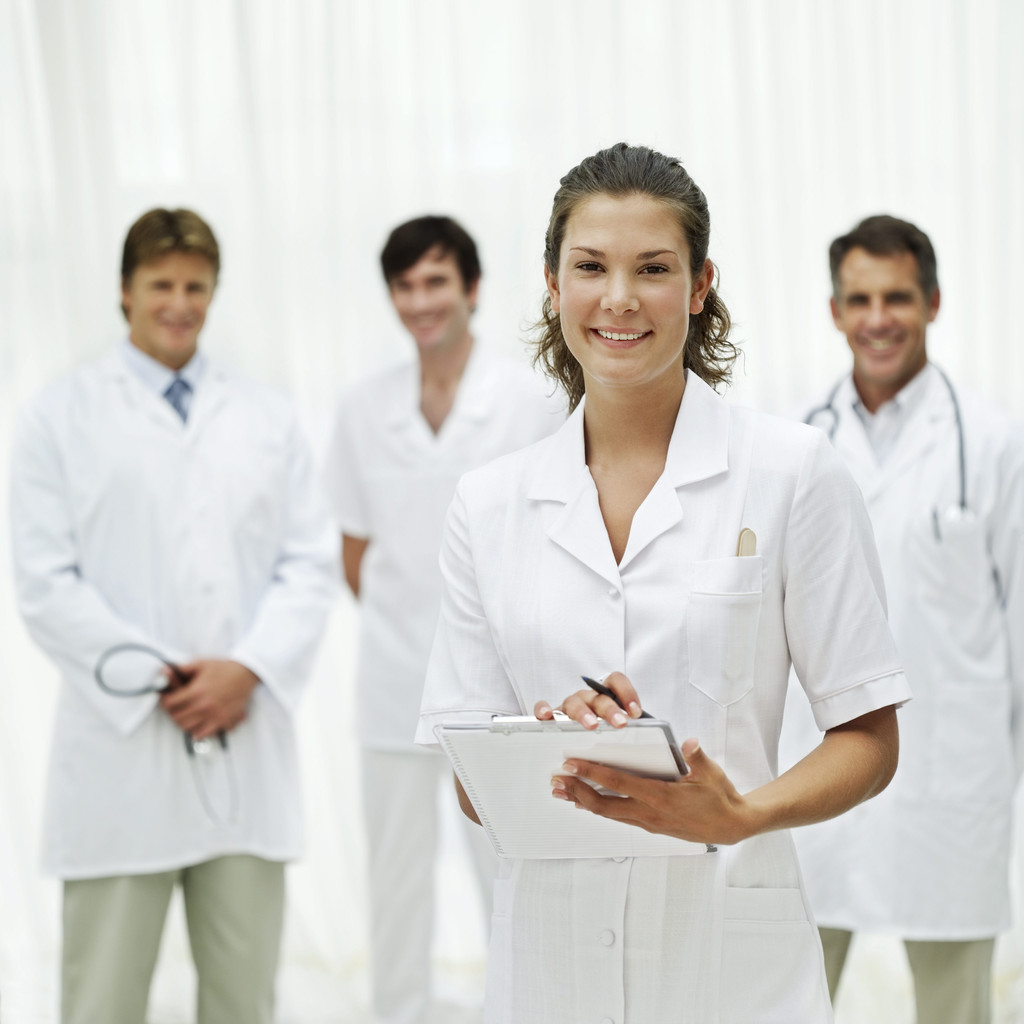